Электронная образовательная среда
Международной Школы
Завтрашнего Дня
Симон Иоаннович Асачёв
Руководитель отдела ИТ ОЗФО МШЗД
1. Организация рабочего места ученика.
Технические требования
к оснащению учебного места ученика.
Рабочее место ученика:
Изолировано от различных источников шума
Имеет опрятный вид
Оборудовано и оснащено согласно требованиям к техническому обеспечению учебного процесса учащихся ЗФО.
Техническое оснащение:
Исправный компьютер с веб-камерой
Стабильный Интернет: от 20 Мбит/с
Исправное звуковое устройство
Исправный принтер
Исправное сканирующее устройство
Требования к компьютеру:
Средние показатели производительности на момент обучения.
Полный пакет программного обеспечения для работы с файлами установленного типа.
Типы файлов:
cжатые архивы (RAR и ZIP)
 текстовые документы (DOC, TXT, RTF)
 таблицы (XLS)
 презентации (PPT)
 электронные документы PDF
 аудио-файлы (MP3)
 видео-файлы (AVI, WMV)
2. Электронный журнал ОЗФО МШЗД. Обзор и доступ.
Вход в электронный журнал МШЗД
https://isotm.ru/ – адрес эл.журнала МШЗД
Логин и пароль – рассылка на адрес эл.почты родителей (указанный при поступлении)
Основные разделы эл. журнала
НОВОСТИ
РАСПИСАНИЕ
ДОМАШНЕЕ ЗАДАНИЕ
КОНТРОЛЬНЫЕ РАБОТЫ
ИНДИВИДУАЛЬНЫЙ ТАБЕЛЬ УСПЕВАЕМОСТИ
ОТЧЕТ ПО ТЕКУЩИМ ОЦЕНКАМ
БИБЛИОТЕКА
СООБЩЕНИЯ
КОНТАКТЫ
ТРЕБУЕТ ИСПРАВЛЕНИЯ
ГРАМОТА
НОВОСТИ
Новости - основной способ информирования учащихся
Регулярное отслеживание ( 1-2 раза в день)
РАСПИСАНИЕ
Расписание - основной способ выхода на интернет-урок
Время начала уроков - МОСКОВСКОЕ
ДОМАШНЕЕ ЗАДАНИЕ
Задания размещаются  учителем после проведения урока (в тот же день)
Домашнее задание можно сдать учителю
БИБЛИОТЕКА
Размещение материалов от учителей:
учебные пособия и доп.материалы.
Размещение материалов для родителей:
записи встреч, образцы документов и т.д.
СООБЩЕНИЯ
Возможность общения с преподавателями
Отправка файлов может быть ограничена
КОНТАКТЫ
Размещены адреса электронной почты основных подразделений ОЗФО МШЗД.
Официальная переписка только
по эл.почте
ТРЕБУЕТ ИСПРАВЛЕНИЯ
Возможность отслеживать проблемы с файлами загруженных работ
РАЗДЕЛЫ ОТЧЕТОВ
ИНДИВИДУАЛЬНЫЙ ТАБЕЛЬ УСПЕВАЕМОСТИ

ОТЧЕТ ПО ТЕКУЩИМ ОЦЕНКАМ

ГРАМОТА
ИНТЕРНЕТ-УРОКИ
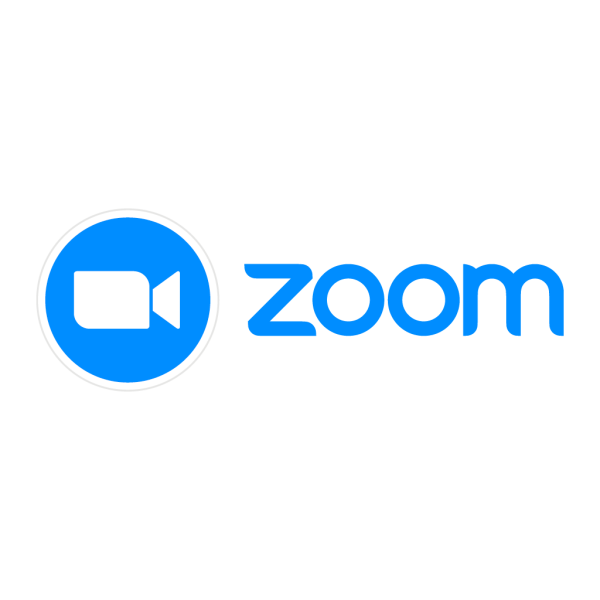 Проходят на платформе 

Количество уроков в неделю указано в ИУП

Расписание размещено в эл.журнале

Время начала и окончания уроков - московское
УЧАСТИЕ В ИНТЕРНЕТ-УРОКАХ:
Камера и звук включены
Опрятное рабочее место
Участники и люди в кадре – ОДЕТЫ
Уважительное отношение
Соблюдение правил участия в интернет-уроках
КОНТРОЛЬНЫЕ РАБОТЫ
Выполняются в строго установленные даты и время
Выполняются в форматах:
оффлайн
с наблюдением
КОНТРОЛЬНЫЕ РАБОТЫ
Точные сроки выполнения, сдачи и пересдачи контрольных работ указаны в
документе на сайте школы в разделе «Контрольные работы»
КОНТРОЛЬНЫЕ РАБОТЫ
Файлы контрольных работ загружаются в журнал в форматах:

Только ZIP, PDF, JPEG, MP3
КОНТРОЛЬНЫЕ РАБОТЫ
Выполненные работы загружаются в журнал в виде:

Один архив (сканы всех страниц работы)

Многостраничный PDF-файл
КОНТРОЛЬНЫЕ РАБОТЫ
Максимально допустимый вес файла работы, загружаемого в журнал:

НЕ БОЛЕЕ 15 МБ
КОНТРОЛЬНЫЕ РАБОТЫ
Требования к скану работы:

Из названия файла понятно кто и какой предмет сдаёт

Отчётливо видно весь текст работы

Правильная ориентация скана страниц

Отсутствие на изображении кошек, ножек, ручек, вилок, канареек и т.п.
ДАННЫЕ ПРОБНОГО ВХОДА
https://isotm.ru/

Логин: TestStud
Пароль: 12345678
Дополнительные вопросы
asachov@schooloftomorrow.ru
Техническая поддержка МШЗД

ВРЕМЯ ОТВЕТА:
Один рабочий день